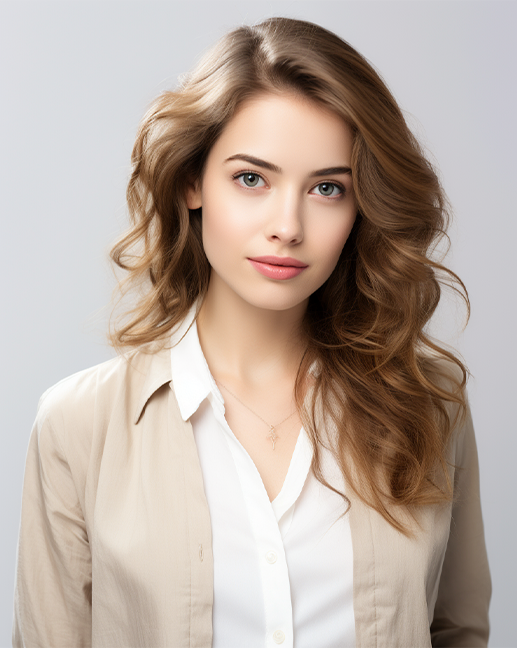 EMILY TURNER
PROJECT COORDINATOR
EDUCATION
CONTACT
Bachelor of Business Administration
555.987.654
University of London
2015 - 2019
emilyturner@mail.ltd
Diploma in Project Management
London, UK
Kingston College
2014 - 2015
linkedin.com/in/emilyexample
WORK EXPERIENCE
SKILLS
Project Coordinator
Global Solutions Ltd. | London, UK | 2019 - Present
•
•
Leadership
English (Native)
•
•
•
•
•
•
•
•
•
•
Led cross-functional teams to deliver 15+ successful 
projects, ensuring completion within deadlines and 
budgets.
Built strong relationships with stakeholders, 
fostering trust and open communication.
Assisted in managing project schedules, tracking 
milestones, and preparing progress reports.
Streamlined communication processes across  
departments, reducing delays by 15%.
Conducted risk assessments, mitigating potential   
challenges effectively.
Scheduled and organized meetings, ensuring        
seamless collaboration among team members.
Assisted in developing project plans and strategies.
Team Collaboration
Spanish (Fluent)
Coordinated project documentation and maintained accurate records.
•
•
Risk Management
French (Intermediate)
•
•
Strategic Planning
German (Basic)
•
•
Agile Methodologies
Italian (Basic)
Junior Project Manager
•
Budget Oversight
Dynamic Innovations | Manchester, UK | 2017 - 2019
•
Time Management
LANGUAGES
Intern - Project Assistant
Bright Future Enterprises | Birmingham, UK | 2015 - 2017